OMB November 2019
Matthew Viljoen, Operations Manager
EGI Foundation
Agenda
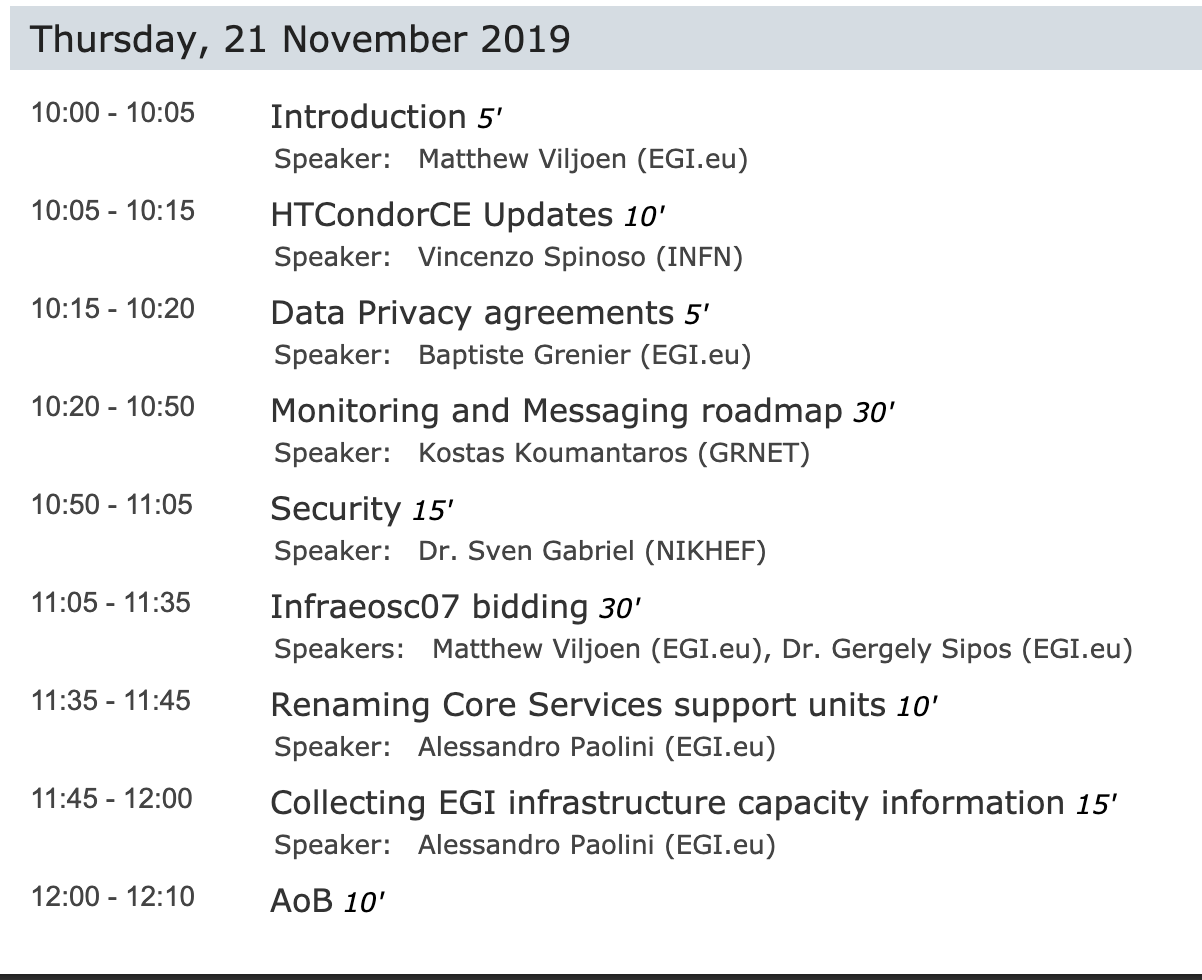 Opening of Phase IV bidding
https://confluence.egi.eu/display/EGIBID/Call+2019
If you don’t have access let us know

Important dates
21 Nov ‘19 – invitation for bidding opens
20 Dec ‘19 – bidding deadline
15 Jan ‘20 – evaluation and shortlisting completed

Further details later on
Next OMB
3rd Thursday of the month
16 January 2020
To be confirmed on ML